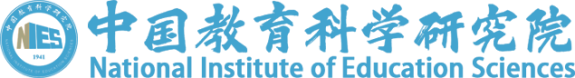 Урбанизация и     реорганизания сельских школ в Китае
Цзян Сяоянь        17.09.2013. Москва
[Speaker Notes: 注：为便于修改，模板文件均未在母版里设置样式，使用时复制粘贴现有样式页即可。]
Цель исследования
Это исследование основано на официальной статистике и докуметах по реорганизации, имеет цель выяснить, кокое состояние сельского образования, каких успехов добилась эта политика и какие проблемы возникли при реализации её.
Предметы исследования
Урбанизация в Китае
Политики по реорганизации сельских школ
Настоящее состояние сельских школ
Успехи и проблемы
Урбанизация в Китае
Динамическое развитие посёлков городского типа
Сельские школы и школьники сокращаются по количеству
Сельские школы и школьники сокращаются по количеству
Сокращения сельских школ быстрее чем городских
Доля сельских школа сокращаеся по сравнию со школама соответствующего вида и типа
Урбанизации школ быстрее чем урбанизация населения
Количество школ и школьников посёлка городского типа растёт
Улучшение педагогических кадров сельских школ
Количество замещаемых учителей и учителей по совместительсву сокращается
Улучшение педагогических кадров по научному степени и по учёному званию
Улучшение педагогических кадров по научному степени и по учёному званию
Улучшение педагогических кадров по научному степени и по учёному званию
Контингент класса школ посёлка городского типа значительно повышается
Контингент класса школ посёлка городского типа значительно повышается
Количество сменных классов зничительно уменьшается
Анализ успехов и проблем
1. Урбанизация школ быстрее чем урбанизация населения
2. Улучшение материального условия и педагогических кадров в сельских школ 
3. Посёлок городского типа играет важную роль в процессе урбанизации школ
4. Появление крупных школ и классов в посёлке
5. Возникновение вопросов по транспорта в школу и другие вопросы.
Работа  регурирования политики по реорганизации уже начата
в 2006-ом году,  «сообщение о реальному выполниению работ по реорганизации сельских школ
 В 2010-ом году, «Мнение о продвижении разномерного развития обязательного образования»
В 2012-ом году, «Мнение о регулировании сети сельских школ».
Вызовы сельскому образования
Быстрая урбанизация поставляет задачи перед сельским образованием, их выполнение не только оказывает влияние на развитие экономики, и на стабильность общества, и преодоление ложной урбанизации, которая возникает в некоторых развивающихся странах.
Спасибо за внимание!